Automatic Generation of Alternative Starting Positions for Simple Traditional Board Games
Umair Z. Ahmed 		(IIT Kanpur)
Krishnendu Chatterjee 	(IST Austria)
Sumit Gulwani 		(MSR, Redmond)
1
AAAI-15
[Speaker Notes: Hello everyone, my name is Umair Ahmed and I will be presenting our work through this video. It is unfortunate that I cannot present this in person due to my visa issues. 
But please feel free to contact me in case you require any clarification.
So the title of the talk is - Automatic Generation of Alternative Starting Positions for Simple Traditional Board Games
And this is a joint work with Krishnendu Chatterjee and Sumit Gulwani]
Simple Traditional Board Games
Board games such as Tic-Tac-Toe and Connect-4

Default start state is the empty board

The traditional research question: who is the winner and optimal strategies from the empty starting state
2
AAAI-15
[Speaker Notes: By simple traditional board games, we mean games such as Tic-Tac-Toe, Connect4 and so on.
The default starting state for such games is the empty (or blank) board
And the traditional research question which people have asked in these kind of games is: who is the winner if you start from the empty board. And what kind of optimal strategies are required for plays from this empty starting state]
Novel Problem: Alternative Starting Positions
Customizing hardness level of starting state
Default start state can be biased (Tic-Tac-Toe 4x4)
Even if unbiased not conducive for novice players

Generating multiple fresh start states
Strategies can be memorized

Customizing length of play
Long plays can be boring.
3
AAAI-15
[Speaker Notes: So in this work, we ask a novel but different problem – which is about generating alternative starting positions. 
To give a motivation why this problem is very important
First is, about customizing the hardness level of starting state. 
There are many games where the default start state is heavily biased. For example, if you consider a game of Tic-Tac-Toe, but on a board side of 4x4 – the player who starts almost invariably wins, even by playing a naïve strategy 
Moreover, even if this starting state is unbiased, it might not be conducive for novice players – i.,e players who are weak, or those playing against really strong opponents
So, that’s one problem of starting from a default start position in a game
The second problem with fixed starting state is that – if you consider a game like Tic Tac Toe 3x3 or other similar games, if you start from a given specific start states, people can memorize strategies. Like in TicTacToe, putting in middle position is best starting move. If we generate multiple different starting states, a person won’t be able to memorize starting moves
The third is – if you consider a game such as Connect4 on a board size of 7x7, then the length of play can be very long which might be boring. We might want something interesting to happen in a short duration of play]
Alternative Starting Positions
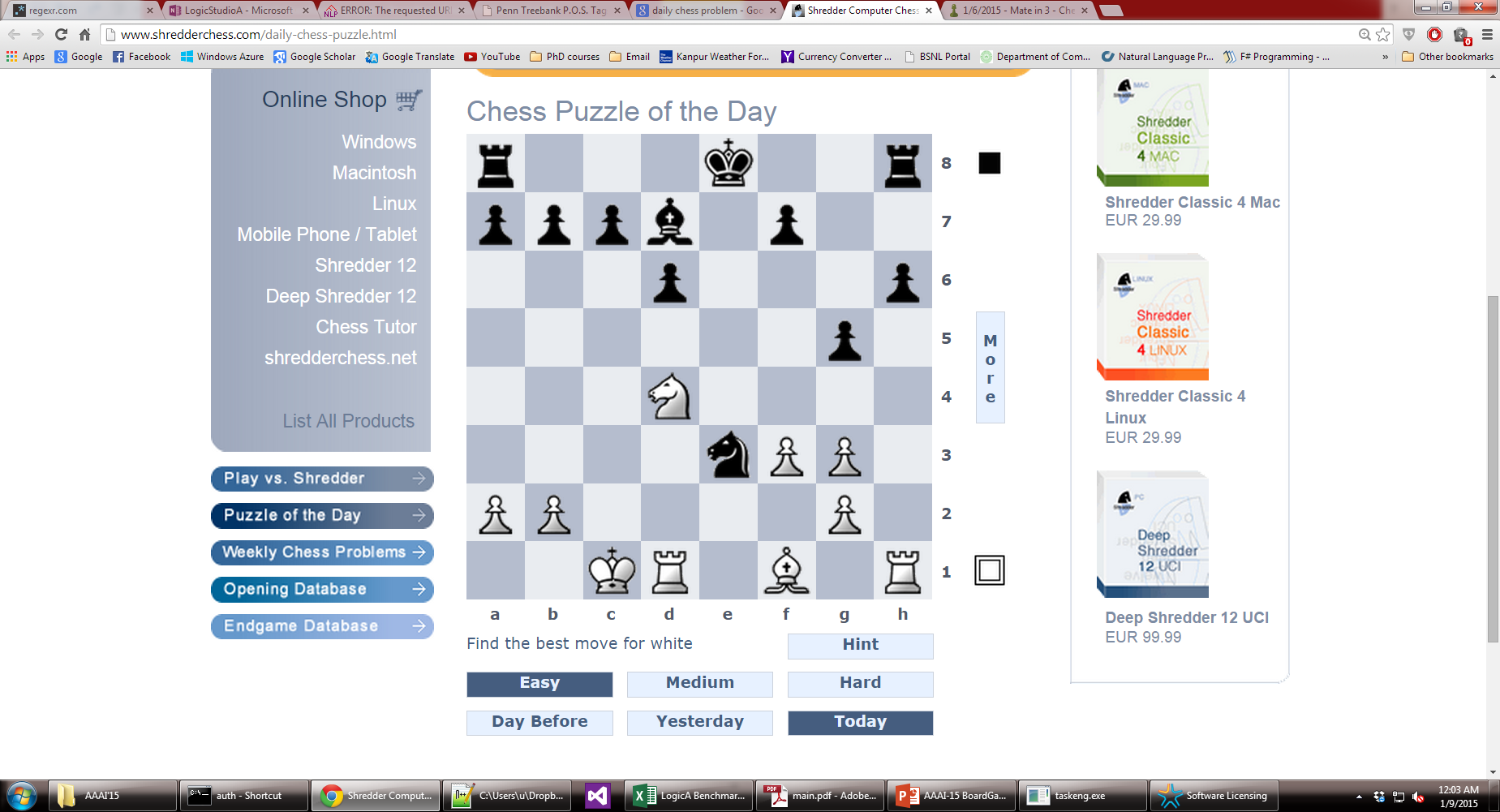 Automatically generate interesting starting states
Our results:
Theoretical : A search strategy that applies to all graph games.
Experimental: For simple board games
\




Source: www.shredderchess.com
4
AAAI-15
[Speaker Notes: So, that motivates the problem which we define in paper – that we should look for alternative starting positions in games as well
For example, if we look at games like chess or bridge – sample interesting starting positions are regularly posted in newspapers and online, which they have found across some plays which are interesting, or even designed manually
Our goal would be to automatically generate interesting starting states, but not for complicated games such as you know – chess or bridgeBut for simple traditional board games such as TicTacToe and Connect4 which are very simple to understand and adopt
And our results are two fold – one is a theoretical results, where we define a search strategy for this problem, which applies for any graph games. Because all these board games can be considered as graph games. Hence our theoretical result is quite broadbut for experimental results, we focus on simple traditional board games which are of real interest]
Alternating Graph Game
5
AAAI-15
[Speaker Notes: Alternating graph games – I don’t need to really explain it to you. It consists of a graph G with a vertex set V and edge set E.
The vertex set V1 and V2 which are partitions of V when player-1 and player-2 makes a choice. 

We consider games where you have target set T1 for player-1 and target set T2 for player 2. 
If the game reaches one of these target sets, then either player-1 or player-2 will win.]
Our Approach
6
AAAI-15
[Speaker Notes: So, the basic idea of our approach, whose details are present in the paper is:
First for every J, we compute starting positions from which player-1 can ensure to win in J number of steps. This can be done by backward induction. This is the first step.
And then, for positions in Wj, we consider various different depths of strategies. The number of steps which players can look ahead is the main notion of how complicated or how intelligent the strategy is.
And we will evaluate using min-max evaluation, what move these strategies are going to play. And then determine the hardness for a depth K1 strategy for player-1 vs a depth K2 strategy for player-2
This is our approach.]
Two Issues
7
AAAI-15
[Speaker Notes: But this approach has two computational issues.
For eg, if you consider game graphs even for traditional board games, they are really large. Hence, computing Wj is computationally expensive.

Moreover, the other problem is that, even after we compute Wj, if we consider large depth strategies, evaluating using this Min-Max evaluation will be very computationally expensive, since we will have to open up trees of large depths.

So, these are two key issues for this problem.]
Solution Ideas
8
AAAI-15
[Speaker Notes: Here are our key solution ideas on how we tackle those issues. To briefly explain, 
For the first problem, we don’t represent the games explicitly. Instead, we represent the games symbolically using variables, and compute Wj using symbolic methods. The details of which are present in the paper

And instead of doing this simulation for large depth strategies, what we do is, we perform a lightweight small depth strategy analysis, and infer which states are already not going to be interesting for large depth strategies.
And that is why it is called iterative simulation.

These are the two main ideas by which we solve this problem and automatically generate interesting starting states.. The details are present in paper and we will not have time to elaborate on it.]
Board Games Variants
Variable parameters
Board Size: 3x3, 4x4, 4x5, …
Winning Condition: RCD, RC, CD, RD
Gravity: None, Partial, Full
9
AAAI-15
[Speaker Notes: Using this framework that we have developed, we present the experimental results for simple board games and their variants which are very easy to understand. So people can easily adopt it. 
For example, we can consider different board sizes such as 3x3, 4x4, 4x5 and so on.
And we can consider very simple changing of the winning condition. For example , we can say that if you mark three positions consecutively in a line, in either Row, Column or Diagonal, you win. But you can say that, I only consider winning condition for only Row or Column (i.e, consecutive marks in diagonal are not winning)Or column and diagonals, Or row and diagonals.
And the other thing is how you can place your moves. 
In TicTacToe, you have a board and you can place your move in any one of the available positions. I.e, there is no restrictions (which means None)
Full restriction means that once you choose a column, your move will come and fall into the last bottom-most position which is available. 
Or partially – where I can choose a particular column and put in either of the bottom-2 position.]
Experimental Results
Connect-4 5x5 with 5000 Random Sampling, against k2 = 3
10
AAAI-15
[Speaker Notes: And here are our experimental results for one particular board game  - Connect4 on a 5x5 board. 
We consider Wj, for j=2 or 3, and sample 5000  states at random and consider this notion of what states are easy, medium and hard for depth k1 strategy of player-1 against a fixed depth-3 strategy of player-2
And we find that we discover many of these interesting starting states which were not known before. And that’s the main result of our work. 

And we have similar result for games against opponents of depth-2, and for other games like Bottom2 and TicTacToe.]
Experimental Results
Existence of vertices of different hardness levels
11
AAAI-15
[Speaker Notes: To summarize our experimental results.
Interesting starting positions are found in all variety of board games. While TicTacToe has such positions only for depth-1 look ahead of player-1, Bottom-2 and Connect-4 have positions which are difficult for even depth-2 and depth-3 look ahead respectively. 

And consider TicTacToe 4x4, where if we start from default start state, there are no interesting positions.
But if we consider alternative starting position, then they have same difficulty level as the states for example in TicTacToe 3x3.]
Experimental Results
Existence of vertices of different hardness levels
Number of interesting vertices are rare – negligible fraction of huge state space
Interesting games now possible in games with heavily biased starting states, like Tic-Tac-Toe 4x4
12
AAAI-15
[Speaker Notes: The key thing about the experimental result is that we really find existence of positions of different hardness levels.
The default start state can only belong to one category – Easy, Medium or Hard. 
But each of this game has various different gradation of states depending on the two strategies of the players.

Another thing that we observe is that the number of interesting states are extremely rare. It forms a negligible fraction of the huge state space.
Hence, you can’t really uniformly sample states and select them.

And interestingly, games where the starting states were heavily biased, like TicTacToe 4x4, we find interesting states.
Hence these games which were never played before can be played now.]
Auto Generated Starting States
Positions Player-1 (X) can win in j = 2 turns,which are difficult against k2 = 3
13
AAAI-15
[Speaker Notes: Our search methodology generates very interesting positions for which here are some samples.

Typical starting states in board games is a blank (or empty) state
But we generate starting states such that player-1 is guaranteed to win in J moves, if one plays optimally, irrespective of opponent moves.]
Conclusion
Novel problem definition: automatic generation of interesting starting states
Search technique: Utilizing symbolic methods and iterative simulation
Present results for simple traditional board games
Future work: Whether can be extended to more complicated games
14
AAAI-15
[Speaker Notes: In conclusion, we consider a very interesting and novel problem definition – which is about automatic generation of interesting starting states which was not considered before.

We present the search technique, utilizing symbolic methods and iterative simulation, which is general for graph games
And for our experimental results, we consider simple traditional board games. Where our key findings was that such interesting states exist for games which were never played before.

Our experimental results currently are for simple traditional board games. Future work would be whether they can be extended to more complicated board games.]
Acknowledgment
AAAI-15 travel partially supported by
AAAI-2015 student scholarship
Microsoft Research India travel grant
Indian Institute of Technology (IIT) Kanpur

Contact email: umair@iitk.ac.in
15
AAAI-15
[Speaker Notes: Even though I wasn’t able to attend AAAI, I would like to thank the following for agreeing to partially support my travel.
I would also like to thank Martin for helping me in this video presentation.

In case you have any questions, please feel free to contact me on the email address shown below.

Thanks a lot for your attention and hope to see you at a future AAAI]
Binary Decision Diagrams (BDD)
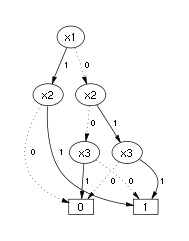 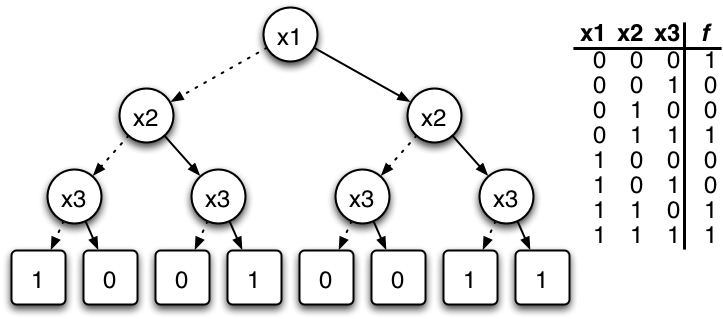 16
AAAI-15
BDD Operations EPre (Existential Predecessor)
…
…
17
AAAI-15
[Speaker Notes: On application of Epre given the Transition rules
Player-1 ensure to reach X from Epre(X) in one step]
BDD Operations APre (Universal Predecessor)
…
…
18
AAAI-15
[Speaker Notes: On application of Apre given the Transition rules
APre is the set of vertices that has ALL its outgoing edges to X]
Search Strategy
Symbolic Methods: Represent game symbolically using variables and compute starting states using BDD operations
Iterative Simulation: Determine hardness (Easy, Medium or Hard) of the starting states, using Min-Max
19
AAAI-15
1. Symbolic Methods
20
AAAI-15
2. Iterative Simulation: Min-Max
21
AAAI-15